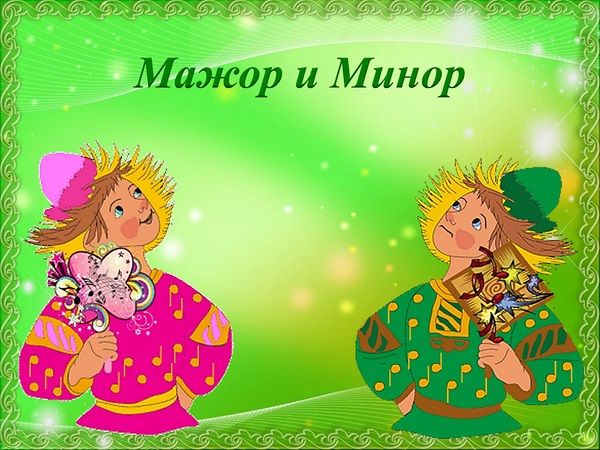 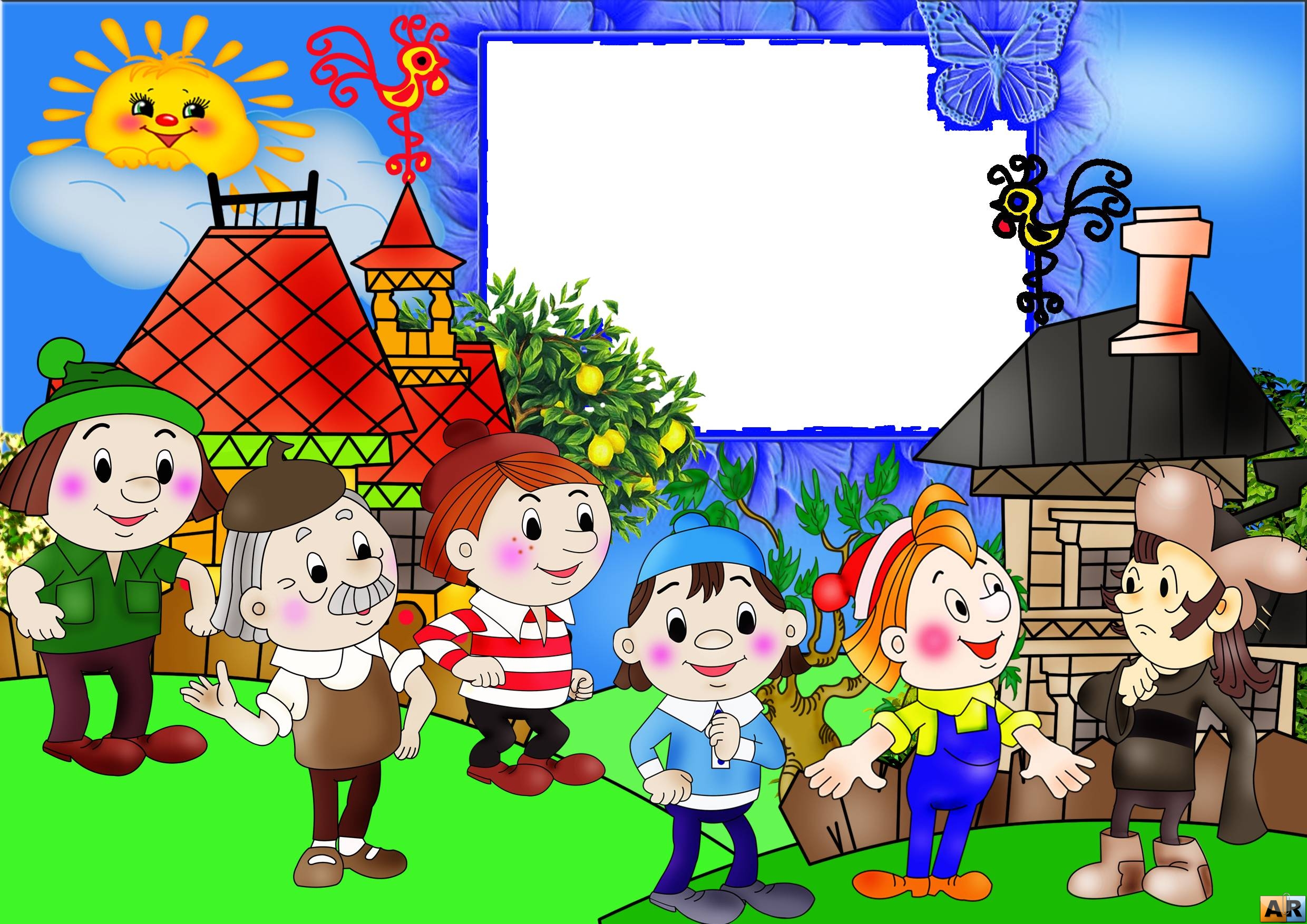 Два соседа дружно жили, 
Оба  музыке служили,
Только каждый – как умел,
У обоих – куча дел.
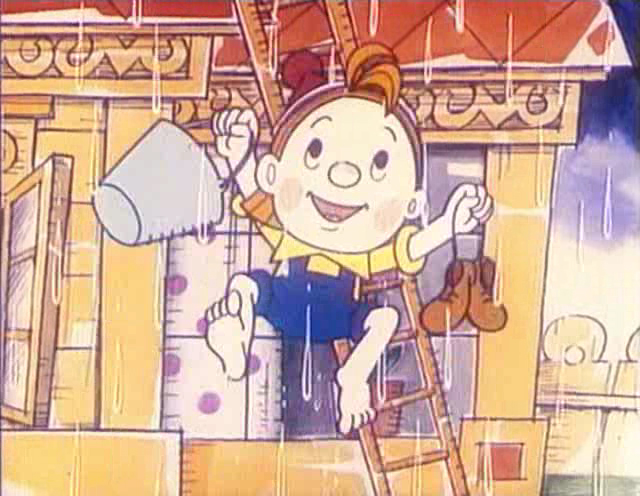 Рядом нудный жил синьор,
Назывался он МИНОР,
Часто плакал он, грустил,
Не смеялся, не шутил.
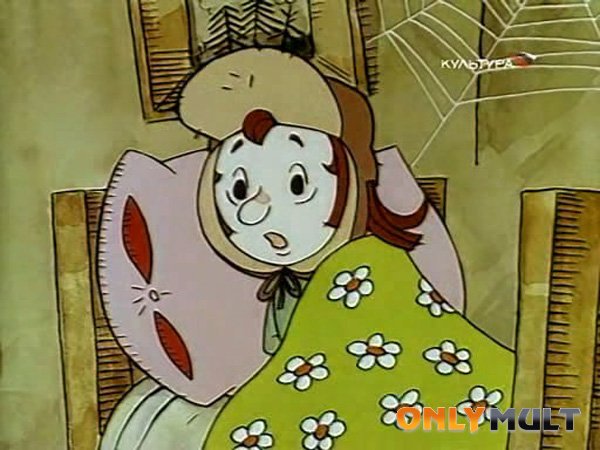 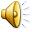 Один – весёлый был синьор,
Имя он носил МАЖОР.
Улыбался, хохотал,
Никогда не унывал.
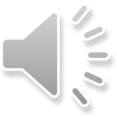 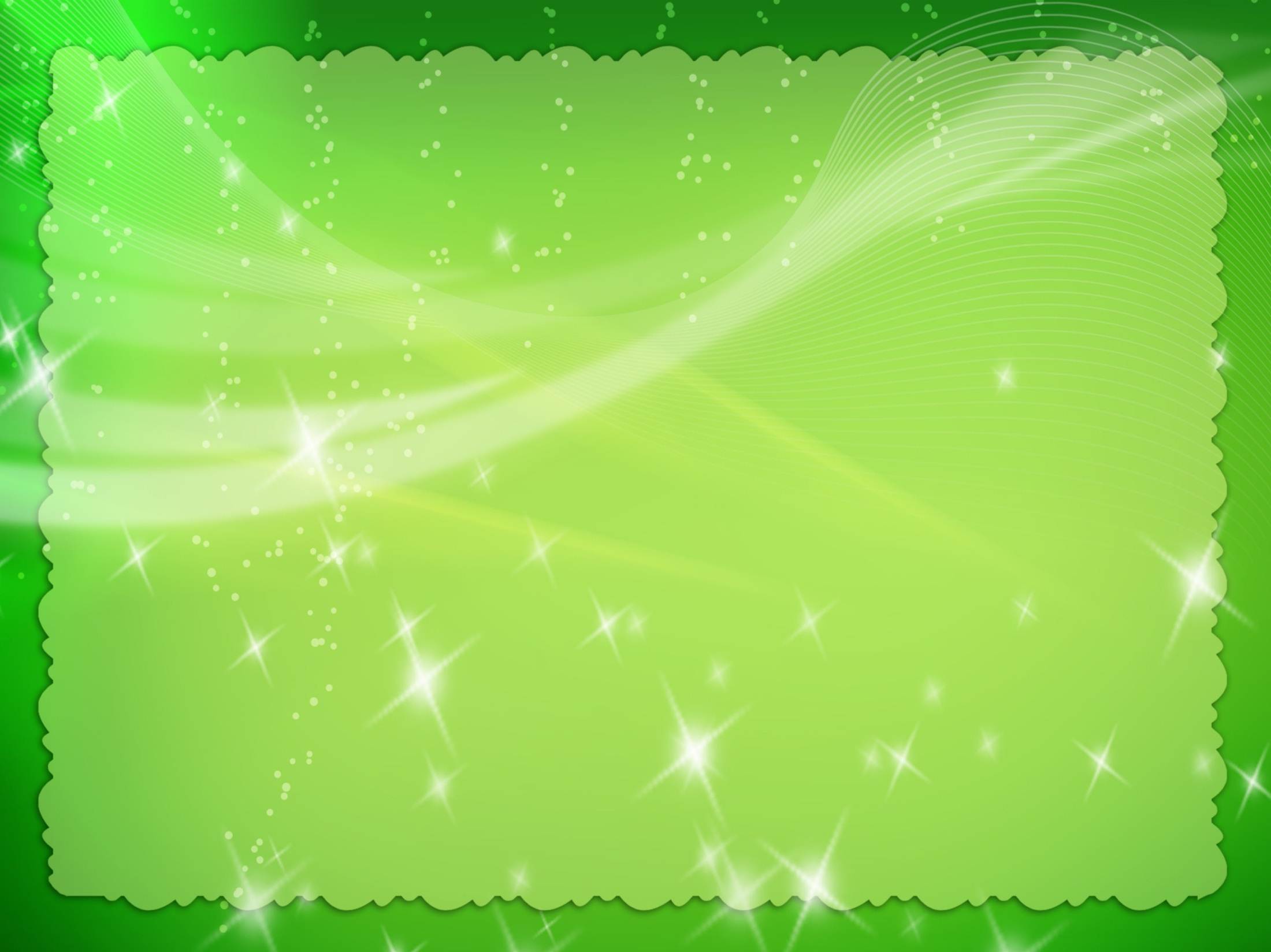 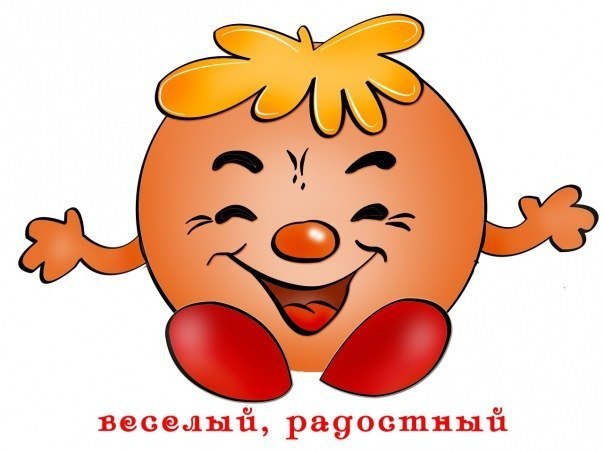 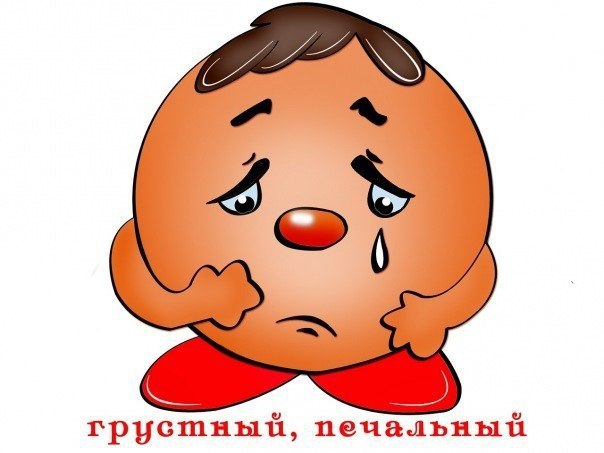 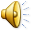 Мажор
Минор
Нажмите на картинку, которая подходит к звучащей музыке.
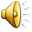 Мажор
МИНОР
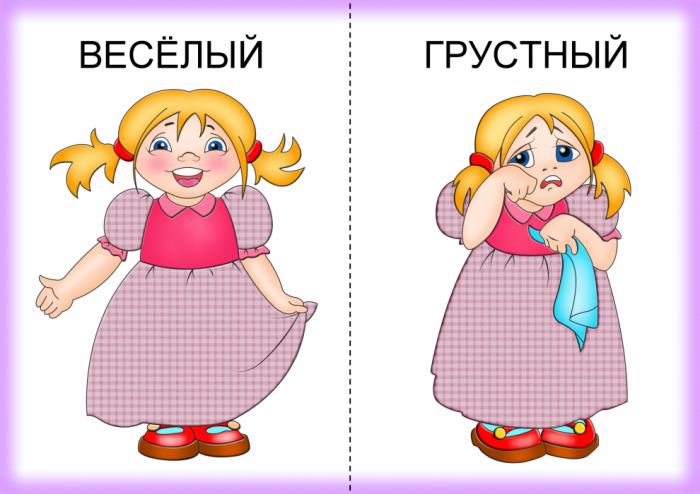 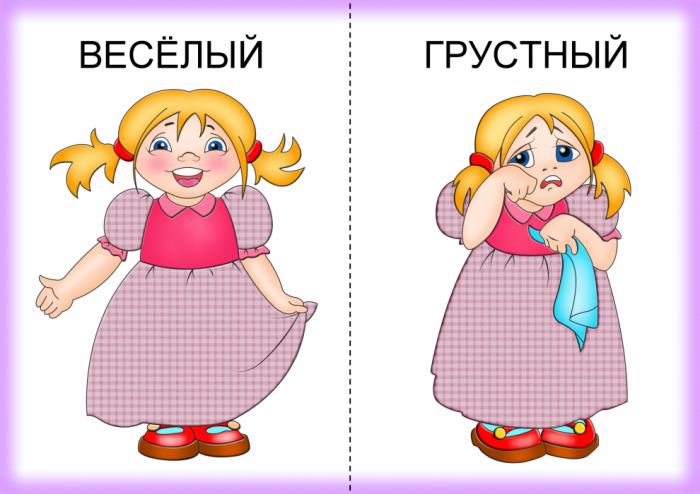 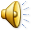 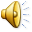 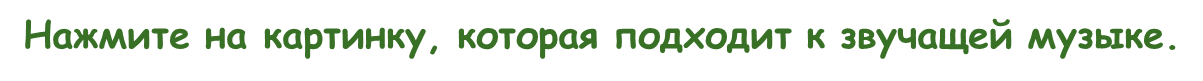 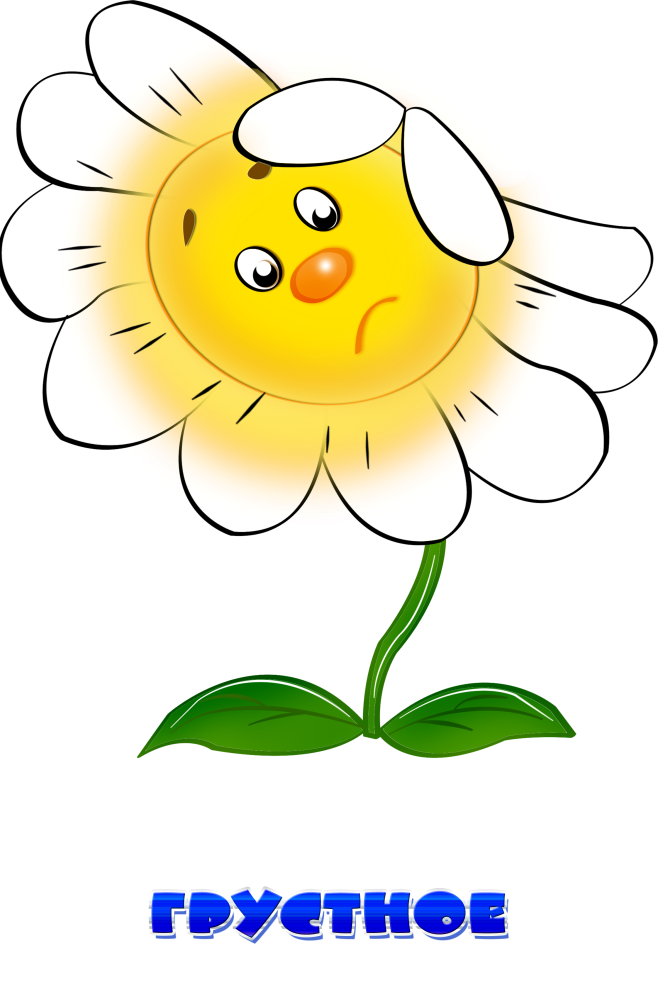 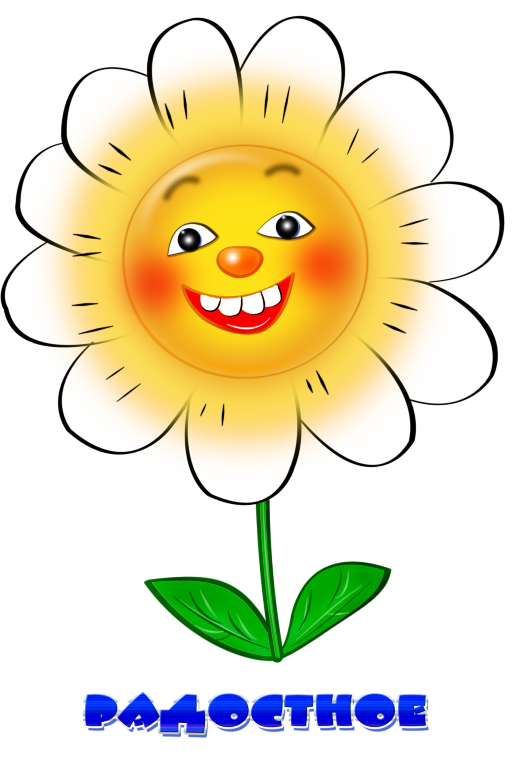 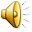 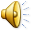 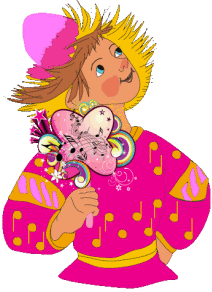 Выселятся музыканты,
Улыбнулся дирижёр,
Лад в котором мы играем,
Называется…
МАЖОР
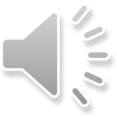 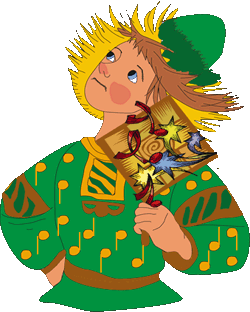 МИНОР
Если в нашей пьесе туча,
Дождик льёт во весь опор,
Это лад ужасно грустный,
Называется…
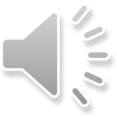 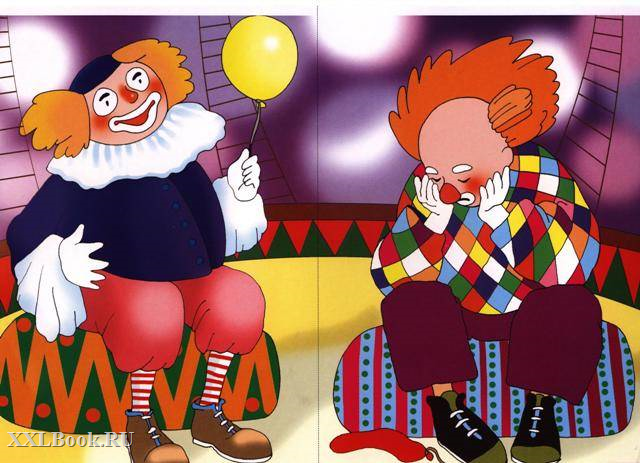 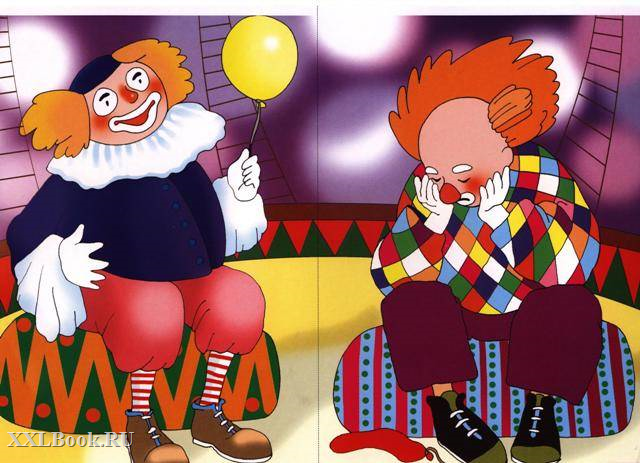 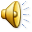 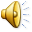 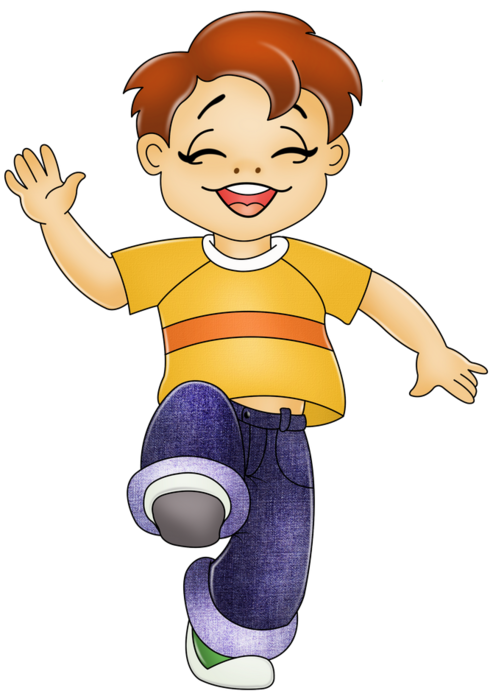 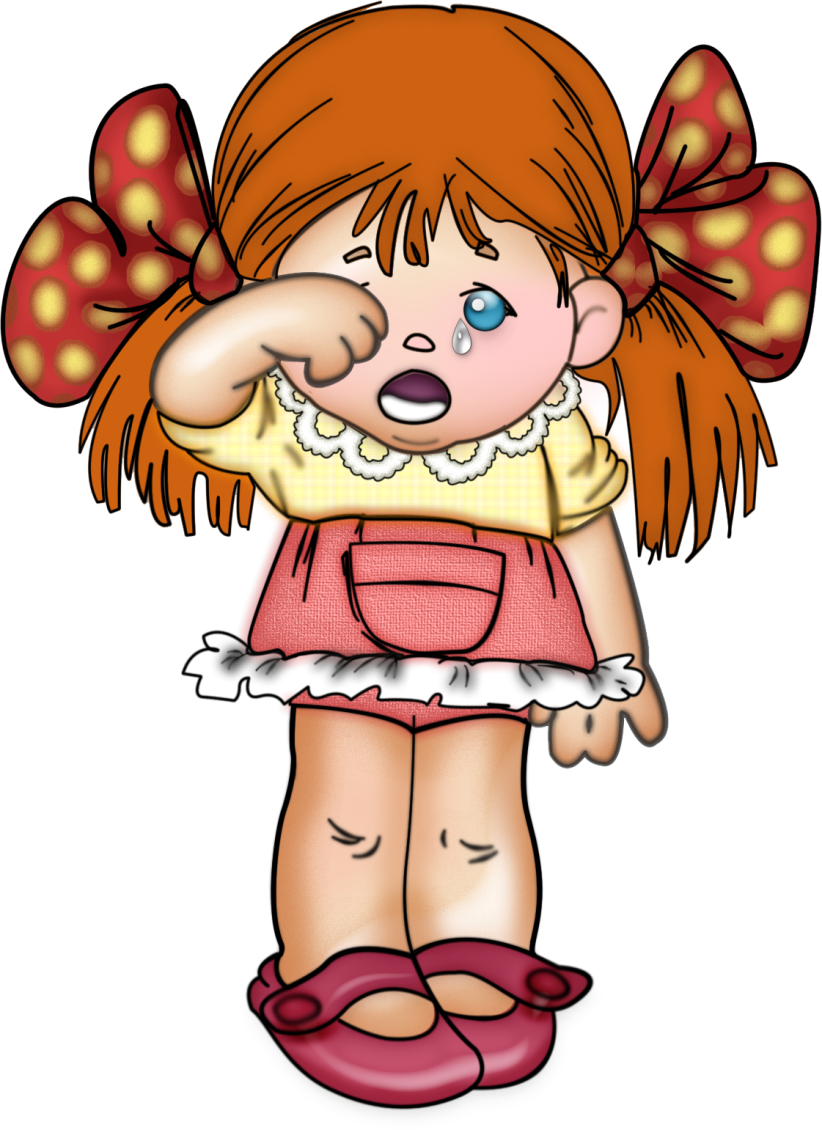 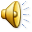 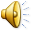 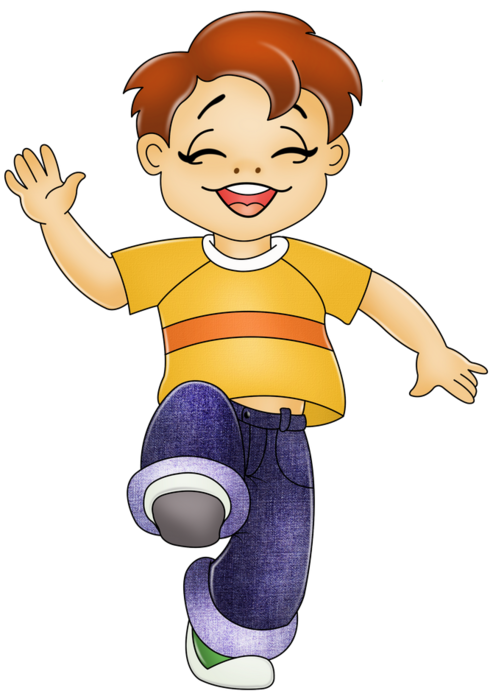 мажор
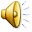 МИНОР
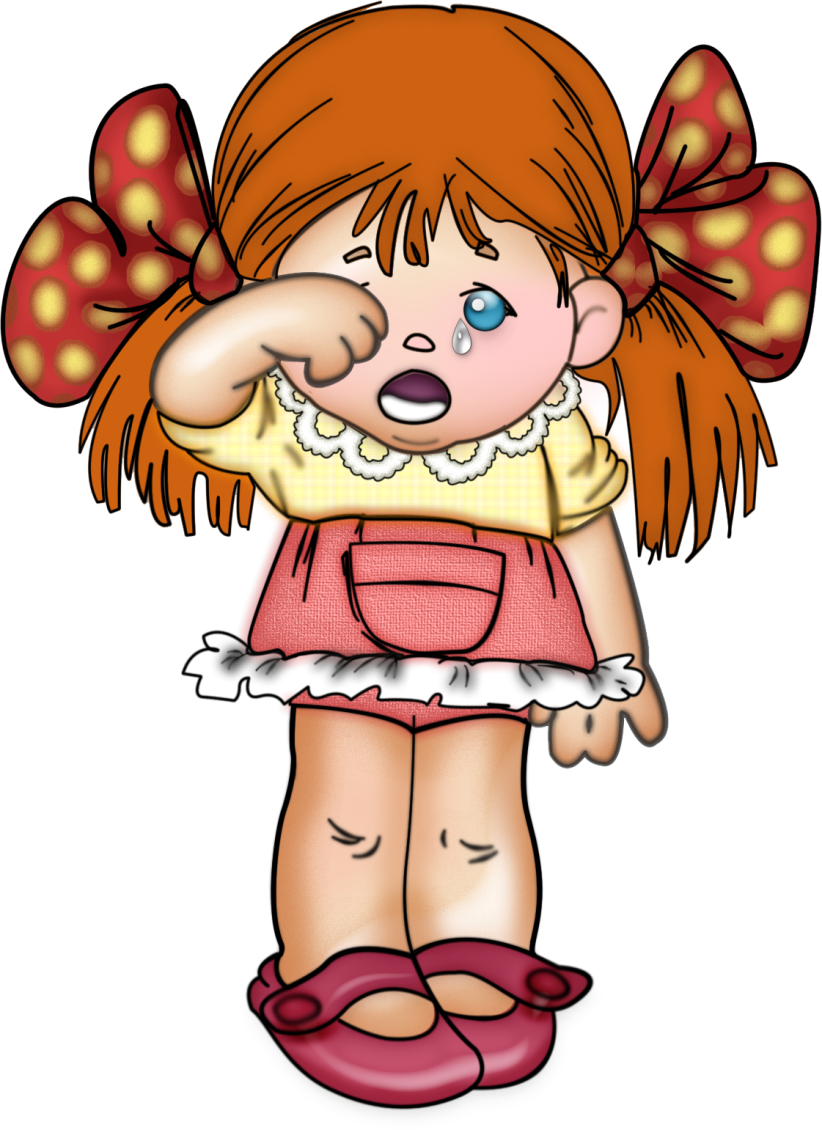 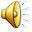 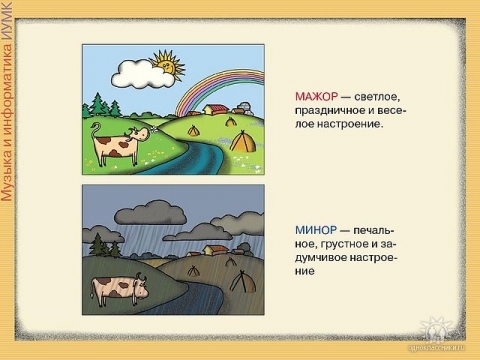 Ну, а если солнце светит, счастье нам несёт, задор, то тогда конечно дети этот  лад зовут –
МАЖОР
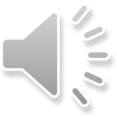 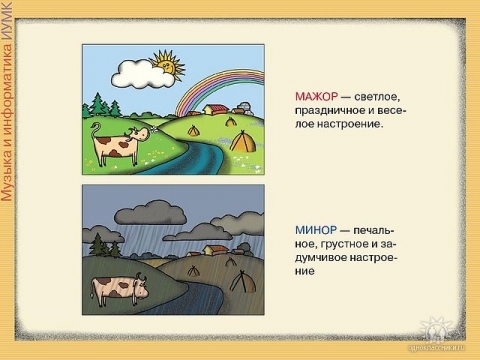 Если в нашей пьесе туча,
Дождик льёт во весь опор,
Это лад ужасно грустный,
Называется…
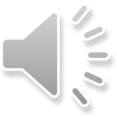 МИНОР
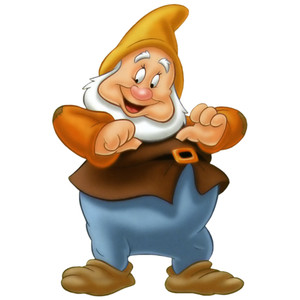 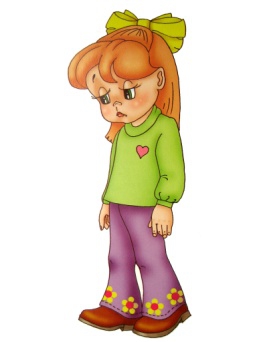 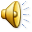 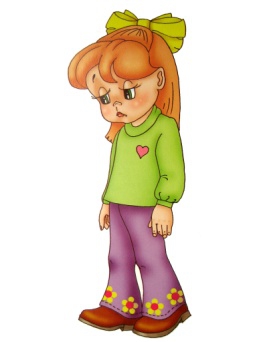 МИНОР
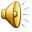 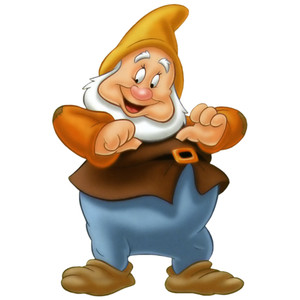 мажор
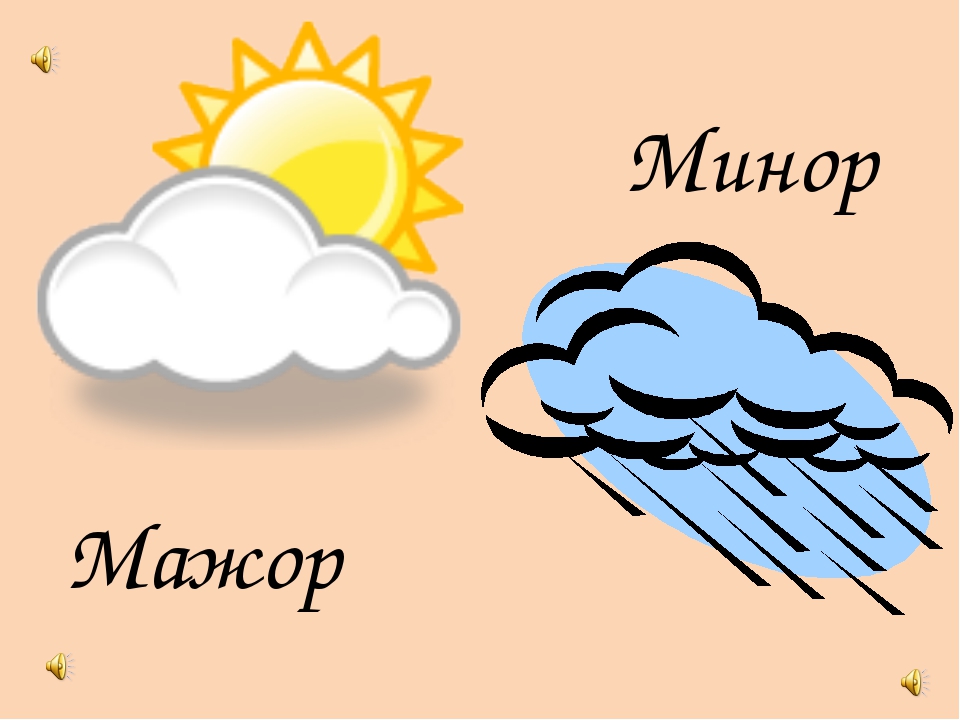 У минора буква Н “нытик” означает,У мажора буква Ж – жизнерадостный,
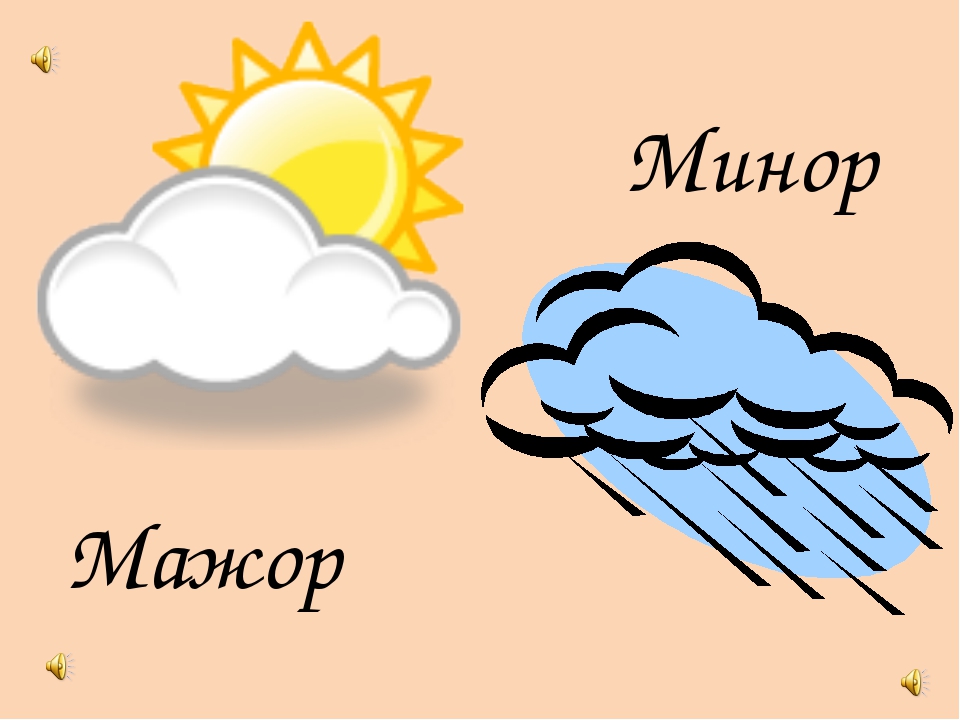 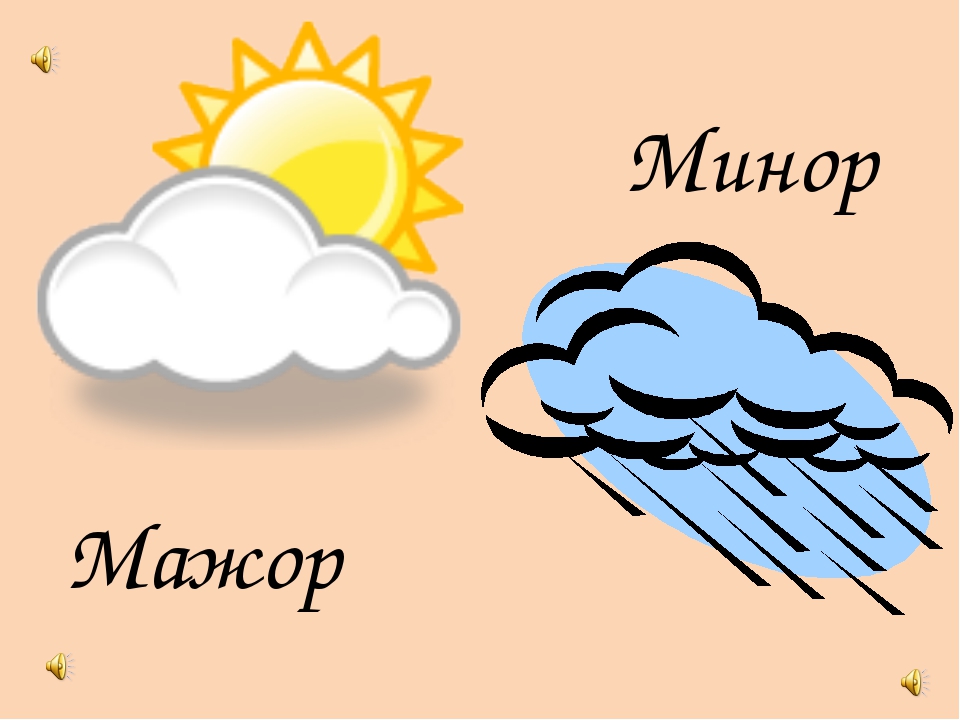 Вот поэтому минор плачет и скучает,А мажор всегда весёлый и радостный!
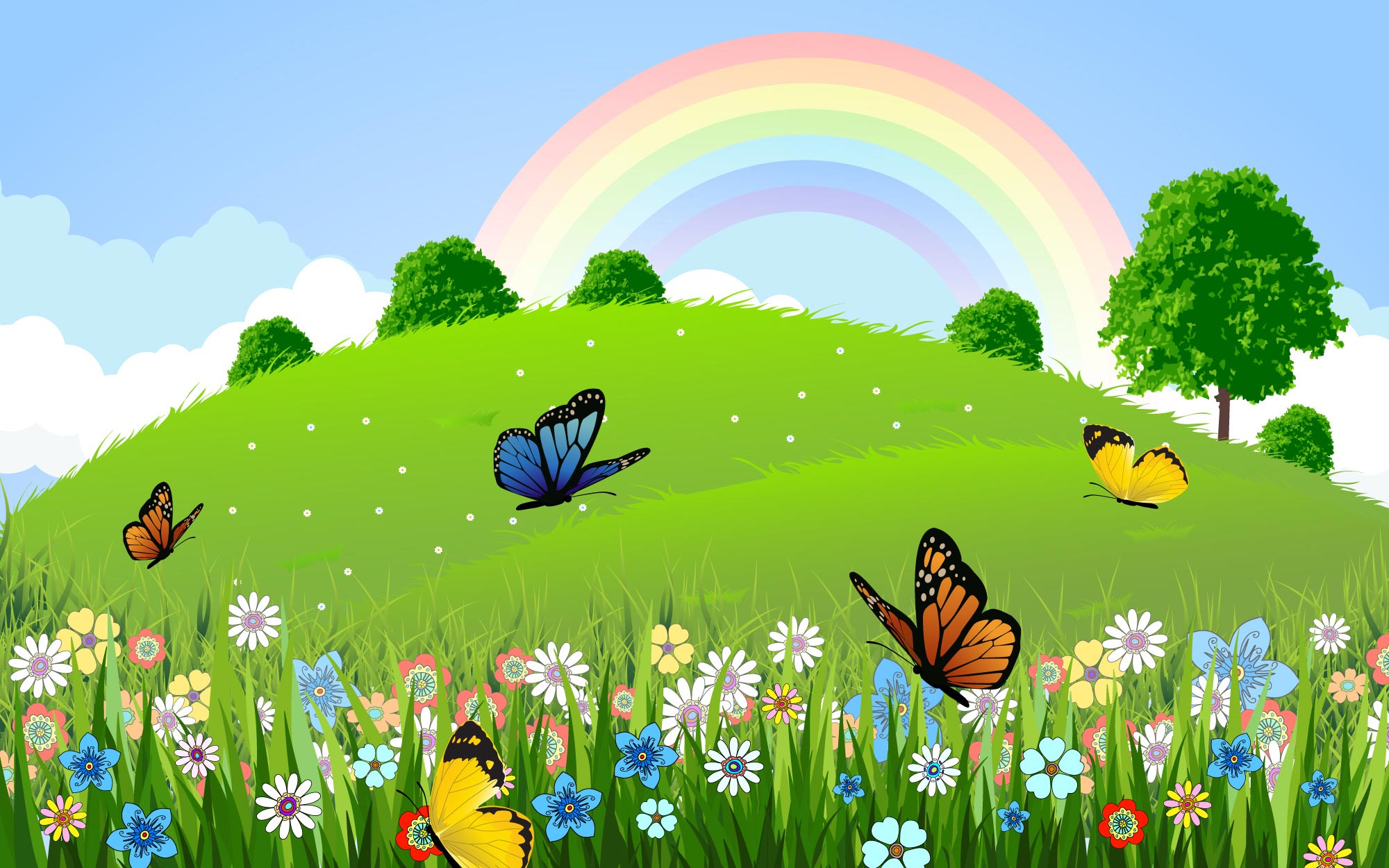 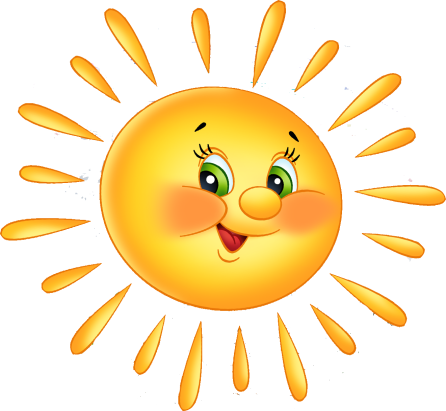 Когда веселье в дом стучится,
Мажор вам может пригодиться.
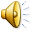 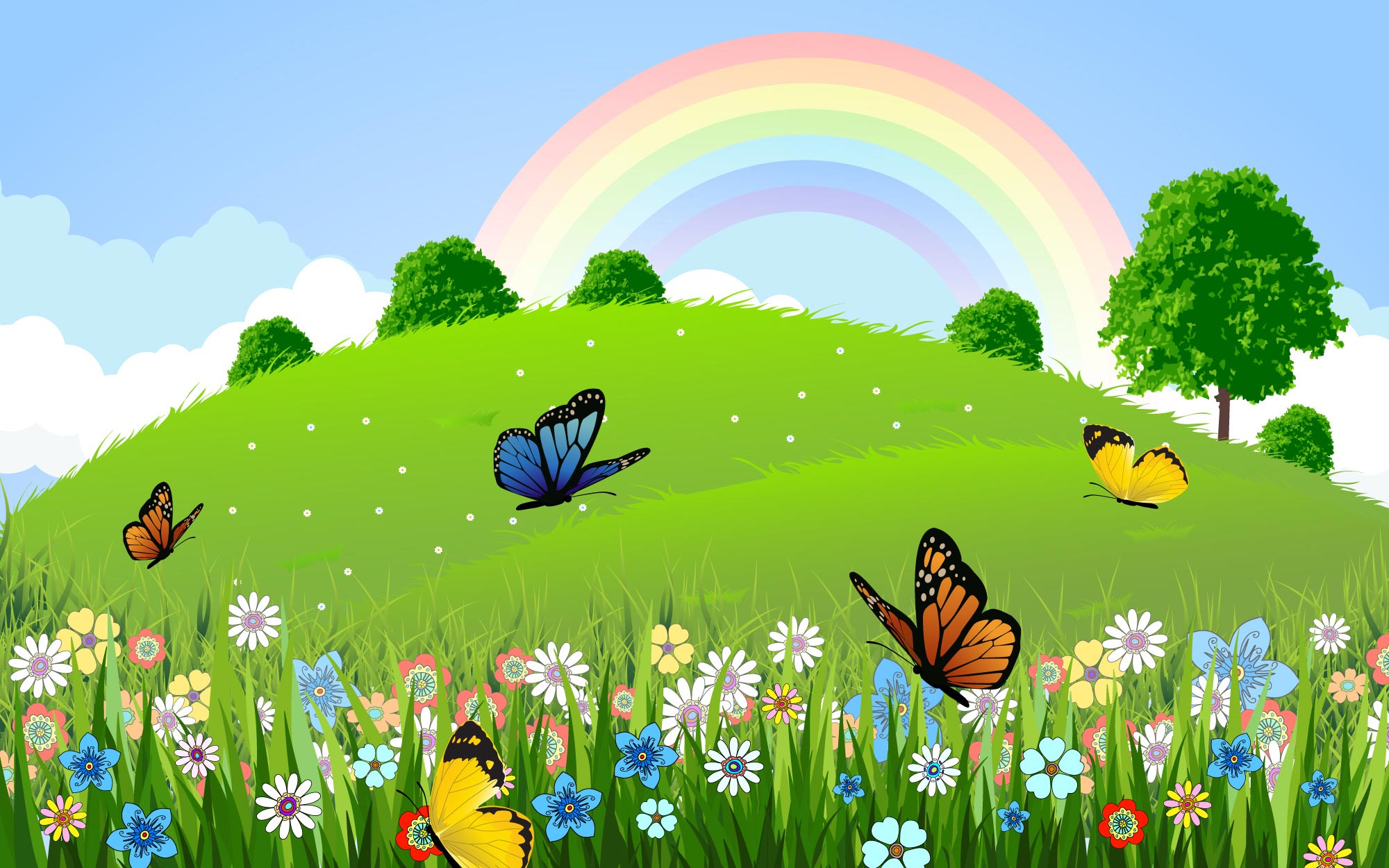 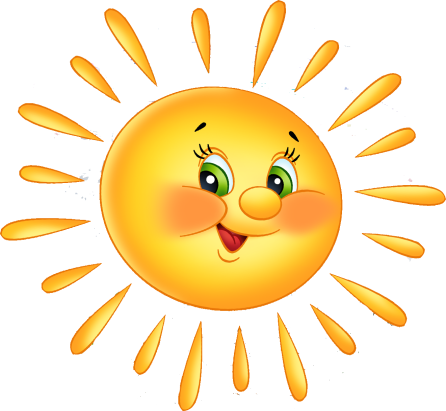 Когда хотите погрустить,
Минор готов вас навестить.
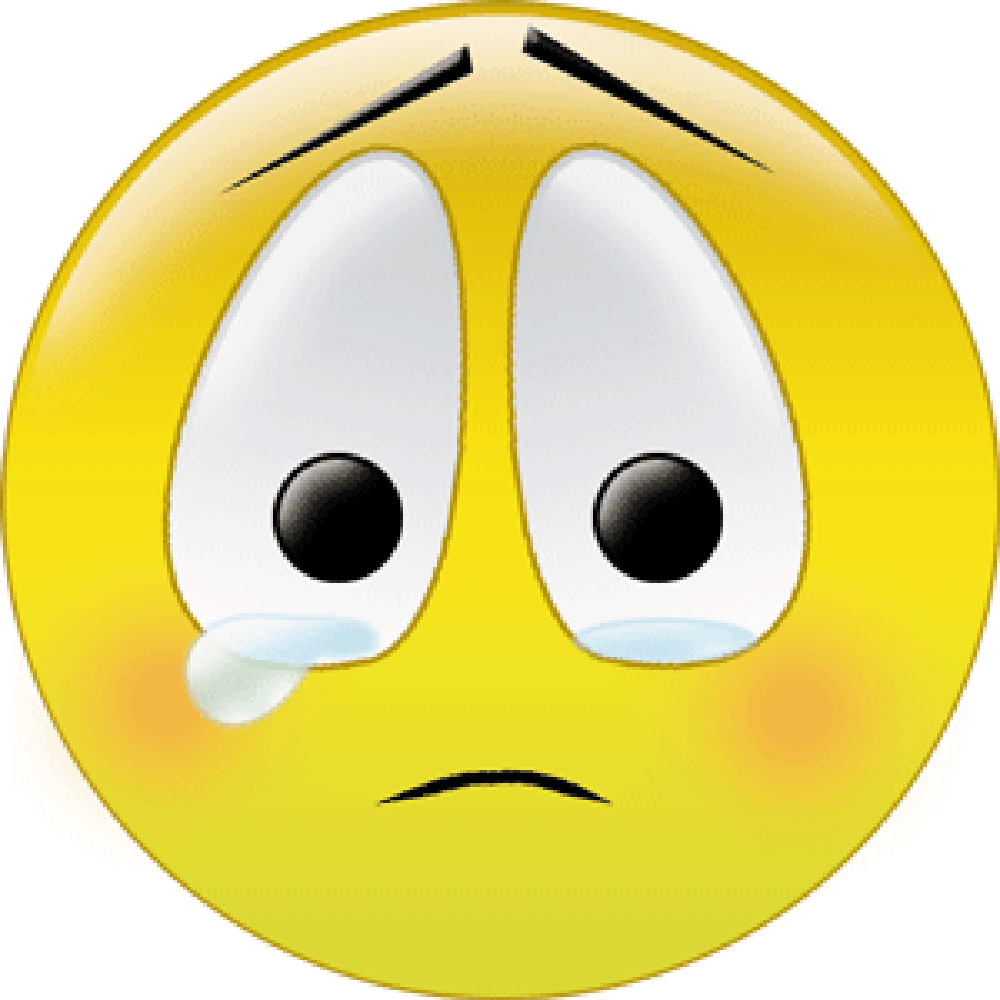 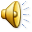 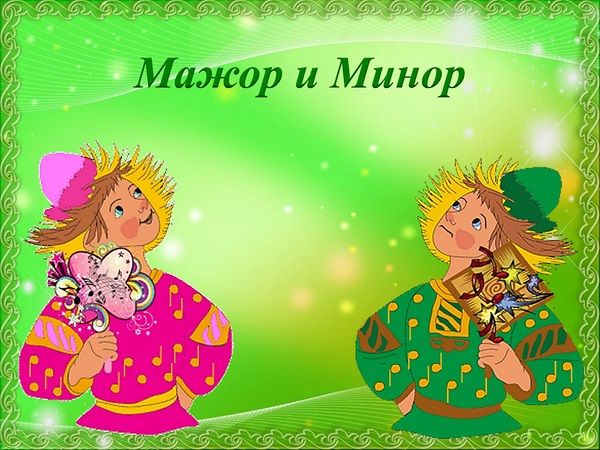 Молодцы!